Внесение изменений в Классификатор направлений подготовки кадров с высшим и послевузовским образованием
проректор по стратегическому развитию и международному сотрудничеству НАО «Медицинский университет Караганды» 
Риклефс В.П.
13 января 2022 г.
Принципы, лежащие в основе Классификатора (на примере педагогических наук)
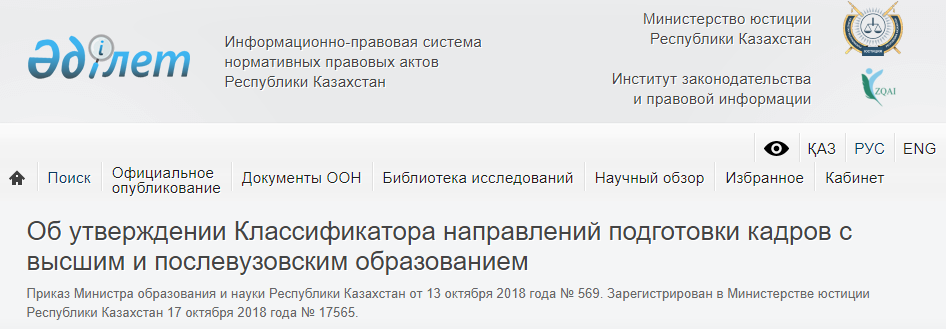 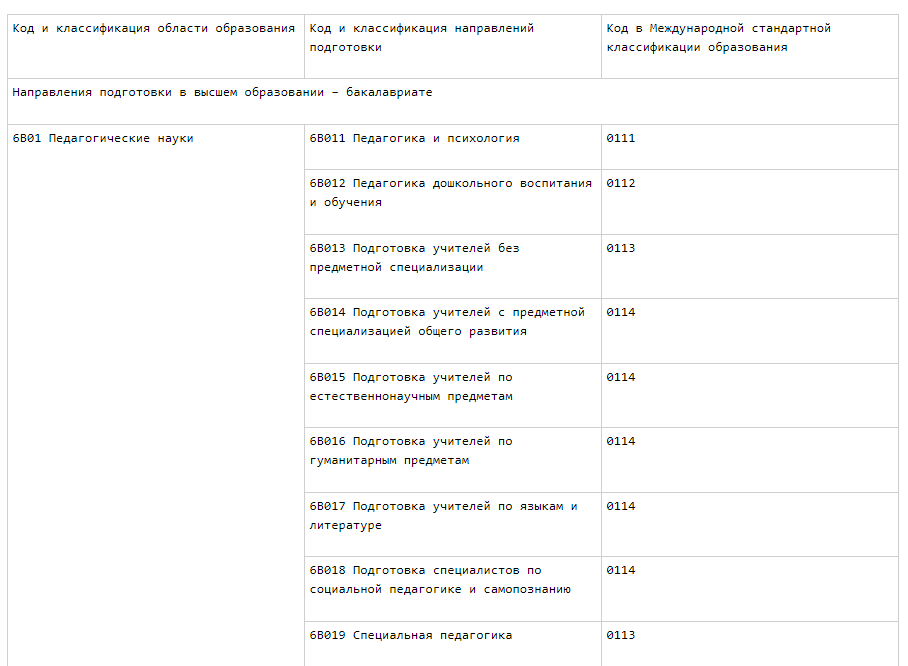 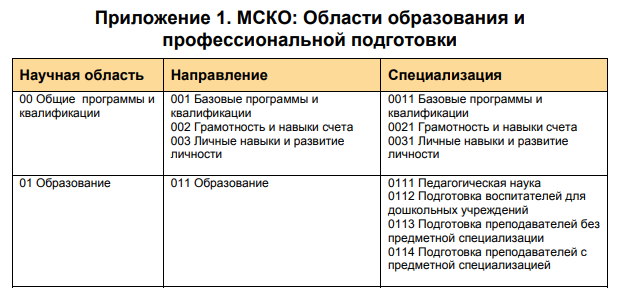 Действующий классификатор по области «Здравоохранение»
https://uis.unesco.org/sites/default/files/documents/isced-fields-of-education-training-2013-ru.pdf
Области образования и профессиональной подготовки 2013 (МСКО-О 2013)
https://adilet.zan.kz/rus/docs/V1800017565
Классификатор направлений подготовки кадров с высшим и послевузовским образованием 
(приказ МОН РК от 13 октября 2018 года № 569).
https://adilet.zan.kz/rus/docs/K2000000360
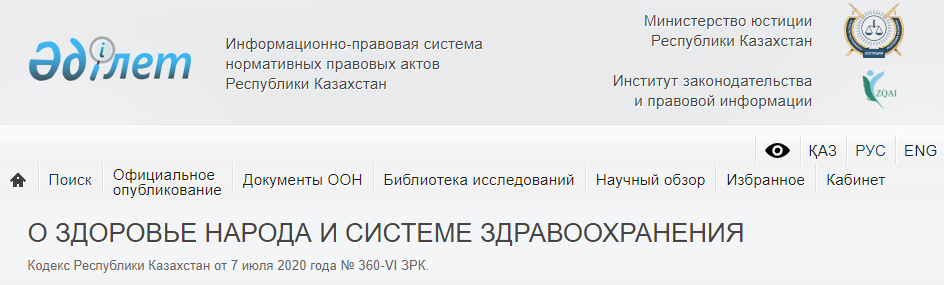 Статья 220. Образование в области здравоохранения включает:
      1) программы медицинского образования, реализуемые по медицинским специальностям;
      2) программы фармацевтического образования, реализуемые по фармацевтическим специальностям;
      3) программы подготовки специалистов общественного здоровья и иных специалистов здравоохранения.
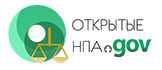 https://legalacts.egov.kz/npa/view?id=14314454
[Speaker Notes: Согласно статье 220 Кодекса РК «О здоровье народа и системе здравоохранения» подготовка кадров системы здравоохранения включает ОП по медицинским, фармацевтическим специальностям и общественному здоровью по 4 уровням национальной рамки квалификаций, вносимые изменения гармонизированы с МСКО Международная стандартная классификация образования, где выделяются отдельные специализации по Стоматологии, Медицине, Фармации с учетом системы квалификаций РК.]
Внесение изменений в Классификатор направлений подготовки кадров с высшим и послевузовским образованием (приказ МОН РК от 13 октября 2018 года № 569)
Действующий
Преимущества «расширенного» проекта
Близкое соответствие Классификатора с МСКО и принципами построения Классификатора;
Четкое разделение направлений подготовки в сфере здравоохранения;
Возможность предъявления четких квалификационных требований и оценки рисков по направлениям подготовки;
Соответствие статье 220 Кодекса о здоровье народа и системе здравоохранения.
«Расширенный» проект, опубликованный в «Открытых НПА»
Изменения по сравнению с проектом, размещенном на «Открытых НПА»
Ввести непрерывное интегрированное направление подготовки «7ВМ104 Медико-профилактическое дело» (по предложениям рабочей группы МЗ РК)
Ввести направление «7М101 Медицина» на период доучивания обучающихся бакалавриата по Общей медицине (выпуск 2028 г.)
Исправить направление подготовки «8D104 Сестринское дело» на «8D104  Сестринская наука».
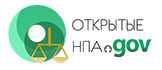 https://legalacts.egov.kz/npa/view?id=14314454
Внесение изменений в Классификатор направлений подготовки кадров с высшим и послевузовским образованием (приказ МОН РК от 13 октября 2018 года № 569)
Действующий
Преимущества «сокращенного» проекта

Минимальные изменения в Классификатор направлений подготовки;
Необходимость получения приложения к лицензии для большинства вузов только по «7ВM101 Здравоохранение»;
Модель подготовки по медико-профилактическому делу можно реализовать без изменения Классификатора направлений подготовки.
Предложение на переходной период – «Сокращенный» проект
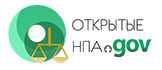 https://legalacts.egov.kz/npa/view?id=14314454
Риски внедрения варианта «расширенного» Классификатора в 2023 году
Предложения на переходный период для минимизации рисков
При внесении существенных изменений в Классификатор потребуется значительный пересмотр КВТ, а в дальнейшем получение всеми вузами до 15 лицензий на отдельные направления. 
По отдельным направлениям не все университеты успеют получить лицензии – возникнет неопределенность с распределением образовательного госзаказа в вузы.
Изменения в Классификатор по магистратуре, докторантуре, резидентуре несут непринципиальный характер (с позиции изменений в КВТ и действующие принципы подготовки), но потребуют от вузов получения новых лицензий в краткие сроки и практически без подготовки.
Предлагается на переходной период принять «сокращенный» вариант Классификатора, т.к. наиболее принципиальным в данный момент является внедрение ГОСО, принятого в 2022 году по интегрированной непрерывной подготовке врачей.
«Расширенный» вариант Классификатора будет приведен в соответствие с международными требованиями и требованиями МНВО в течение 2023-2024 гг. после приемной кампании 2023 года.
Проект решения:
На переходный период:
Принять к дальнейшему утверждению следующее предложение по изменениям в Классификатор:
после раздела «Направления подготовки в высшем образовании – бакалавриате» дополнить разделом следующего содержания:
«Направления подготовки в непрерывном интегрированном медицинском образовании:
СПАСИБО ЗА ВНИМАНИЕ!